St Edmund’s Catholic Primary School
…through Christ we learn…
Executive Headteacher: Mrs A. Ruthven
Head of School: Mr A. Antoniou
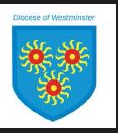 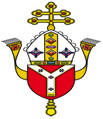 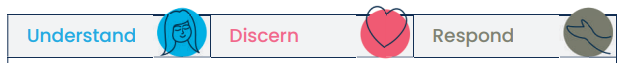 What did you understand from this assembly?
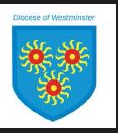 St Edmund’s Catholic Primary School
…through Christ we learn…
Executive Headteacher: Mrs A. Ruthven
Head of School: Mr A. Antoniou
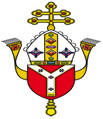 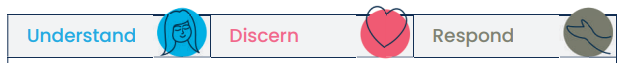 How do you feel about this assembly?
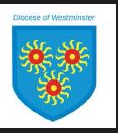 St Edmund’s Catholic Primary School
…through Christ we learn…
Executive Headteacher: Mrs A. Ruthven
Head of School: Mr A. Antoniou
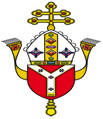 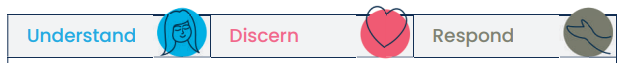 What actions can you take after this  assembly?
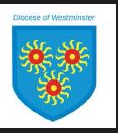 St Edmund’s Catholic Primary School
…through Christ we learn…
Executive Headteacher: Mrs A. Ruthven
Head of School: Mr A. Antoniou
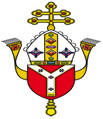 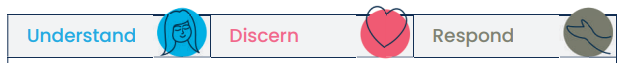